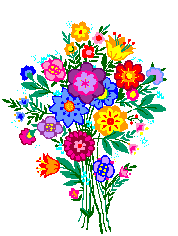 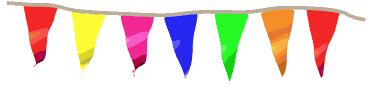 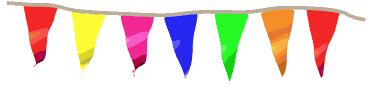 শুভেচ্ছা
পরিচিতি
শিক্ষক পরিচিতি
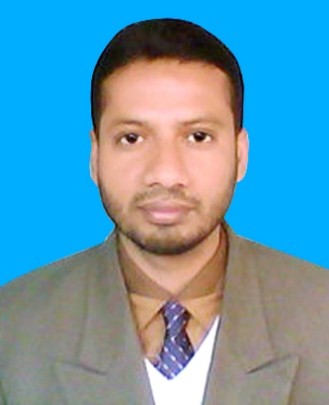 পাঠ পরিচিতি
মোঃ ইউনুস আলী 
সহকারী শিক্ষক 
কবিরাজহাট আদর্শ বালিকা উচ্চ বিদ্যালয়
বীরগঞ্জ, দিনাজপুর।
8ম শ্রেণি
বিষয়ঃ- কৃষি শিক্ষা
অধ্যায়ঃ
সময়ঃ ৫০ মিনিট
2
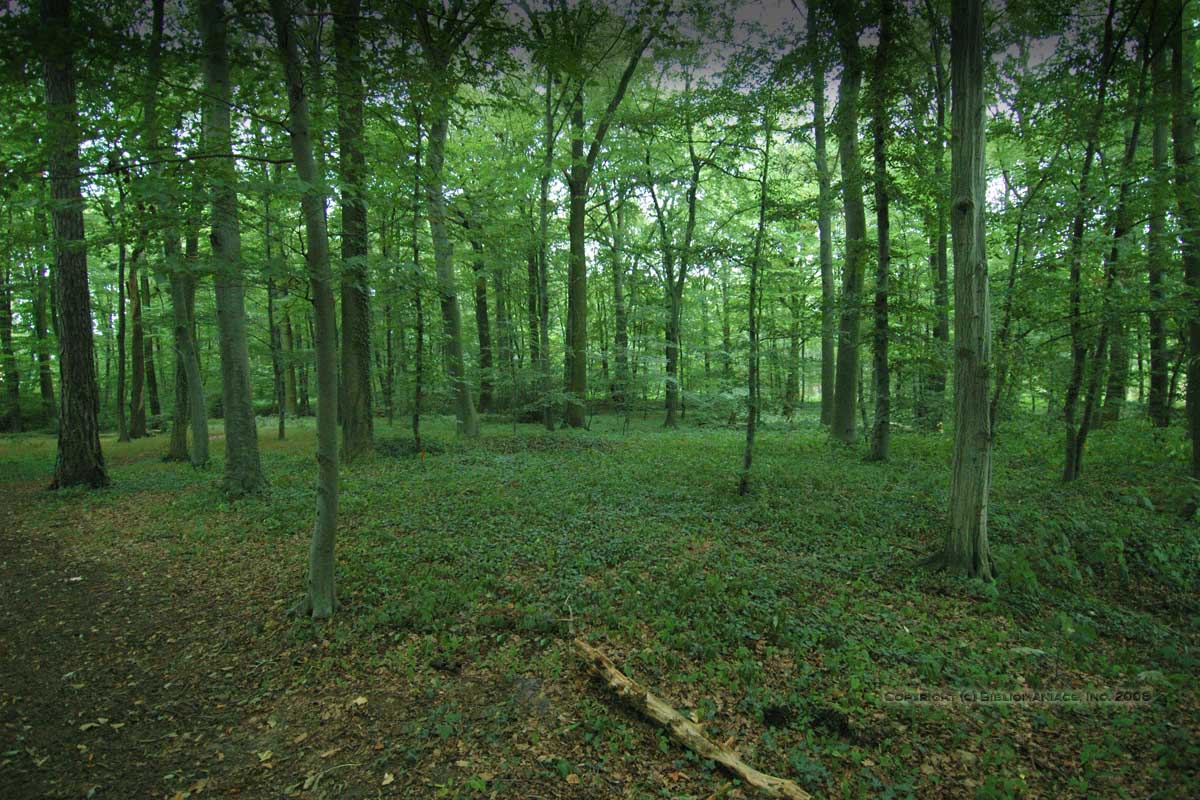 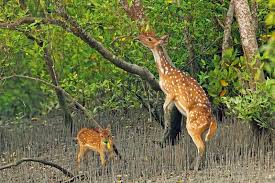 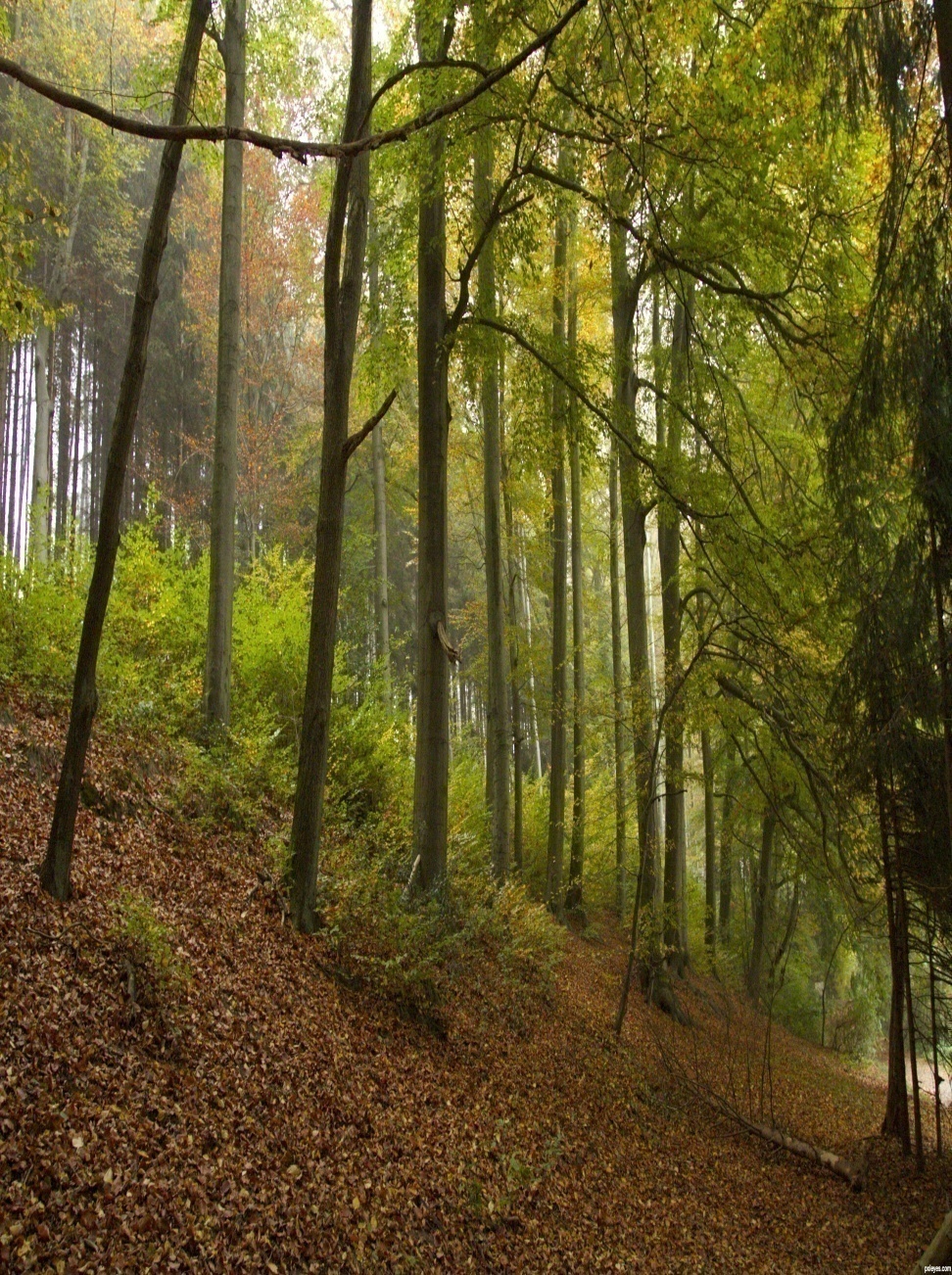 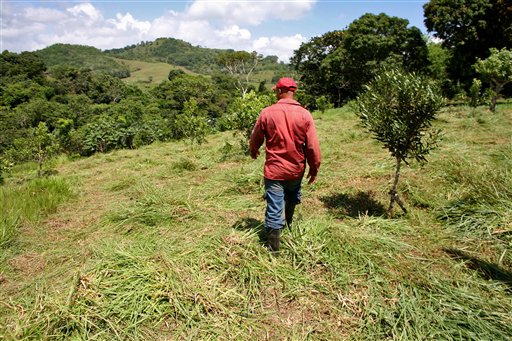 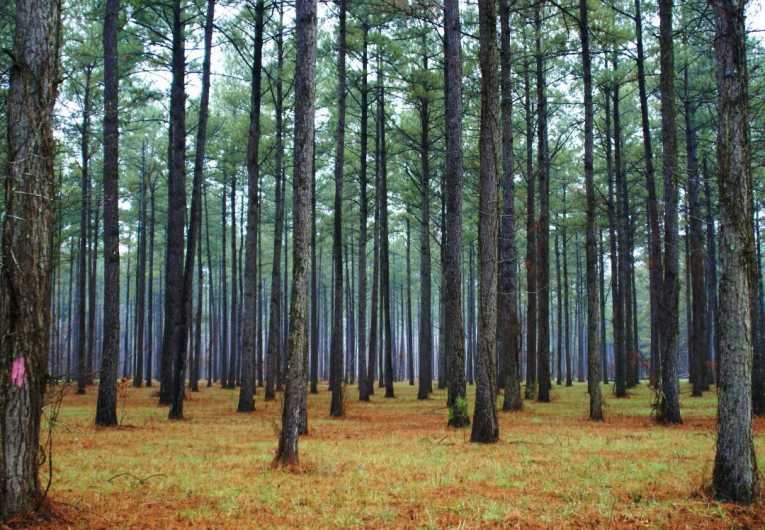 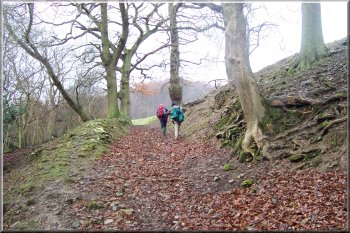 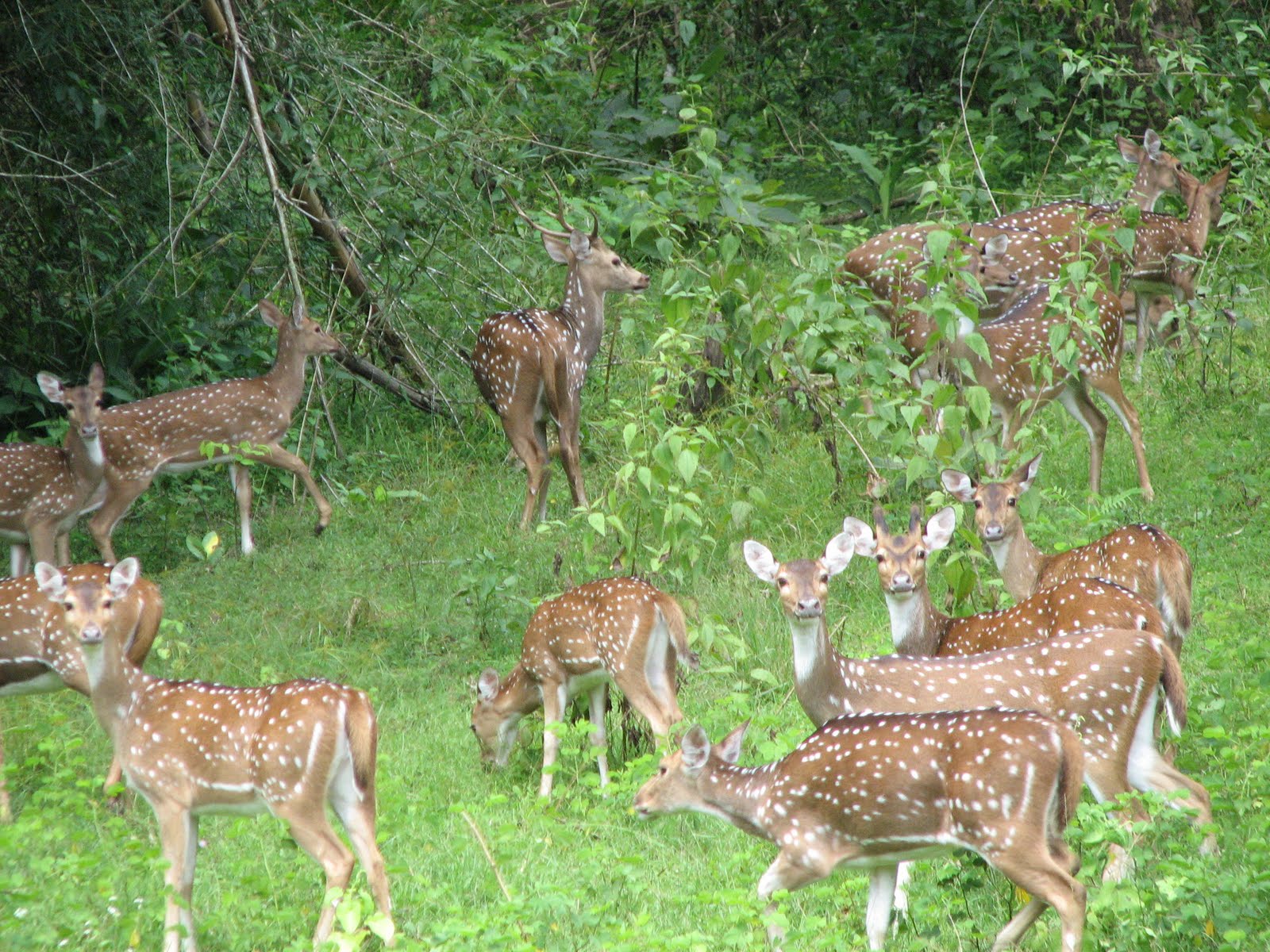 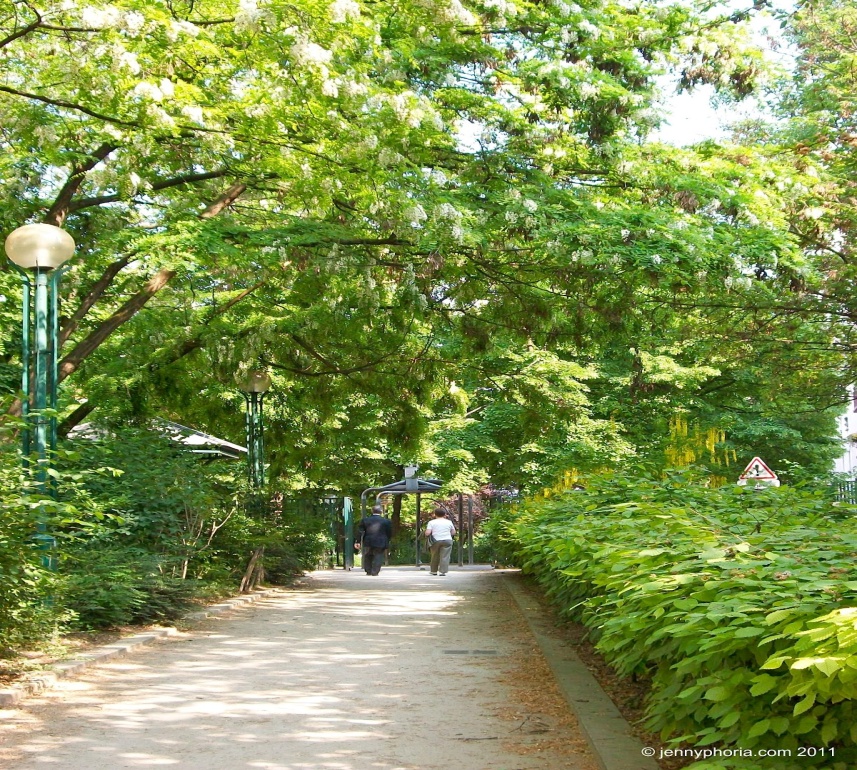 নিচের ভিডিও চিত্রটি লক্ষ্য করঃ
আজকের পাঠের বিষয়- বাংলাদেশে বনাঞ্চলের বিস্তৃতি
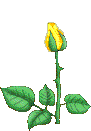 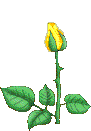 শিখণ ফল-
বনায়ন কী তা বলতে পারবে? 
বাংলাদেশের বনাঞ্চলের নাম উল্লেখ করতে পারবে?
বাংলাদেশের বনাঞ্চলের ধরন আলোচনা করতে পারবে?
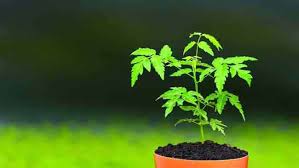 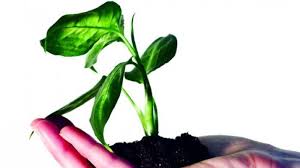 ছবিগুলির দিকে তাকাও
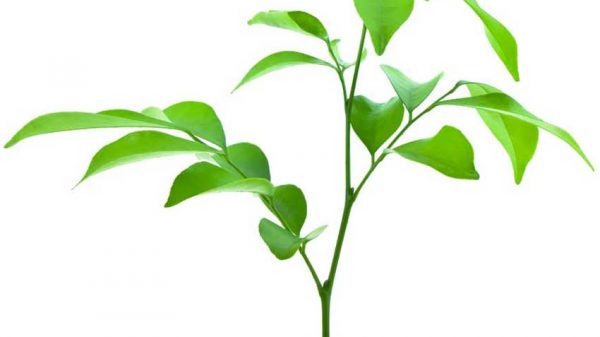 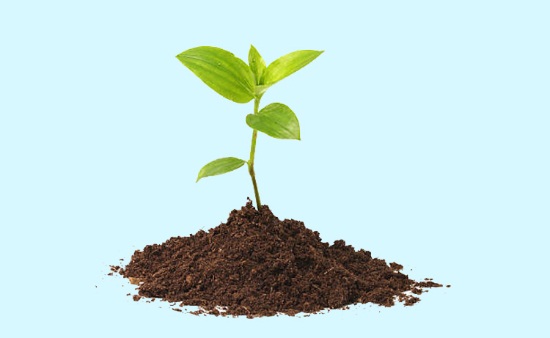 কৃষি বন
সমতল বন
পাহাড়ি বন
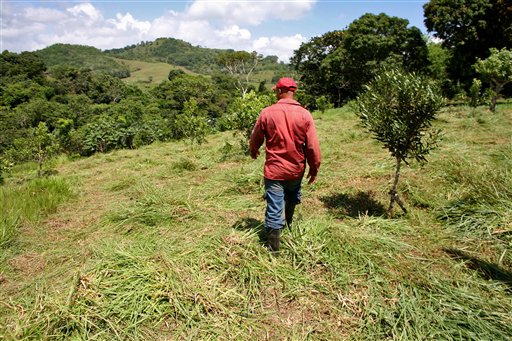 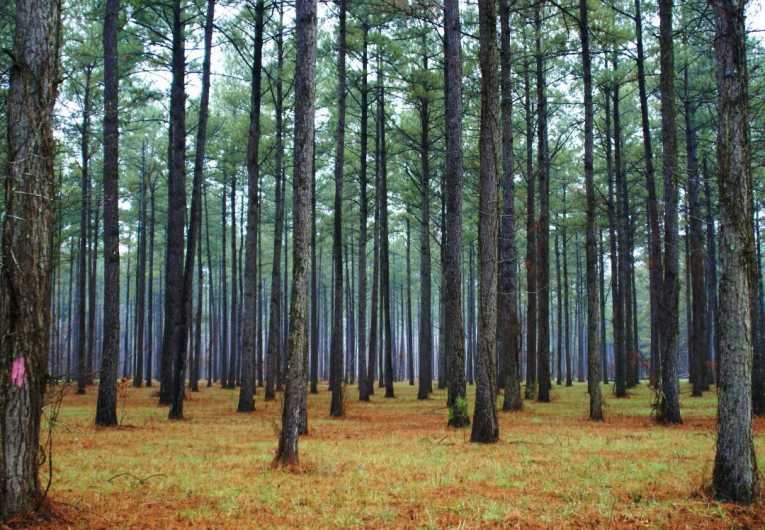 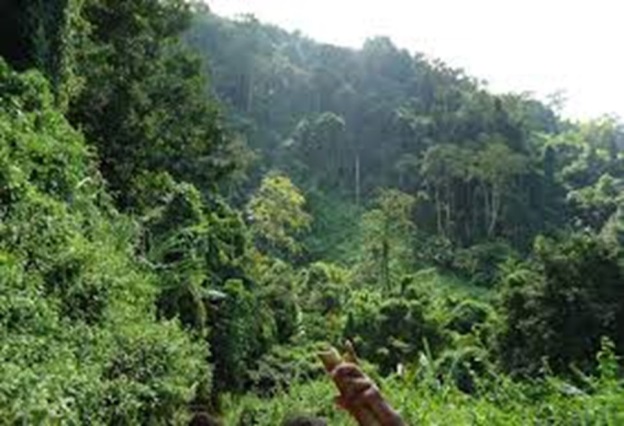 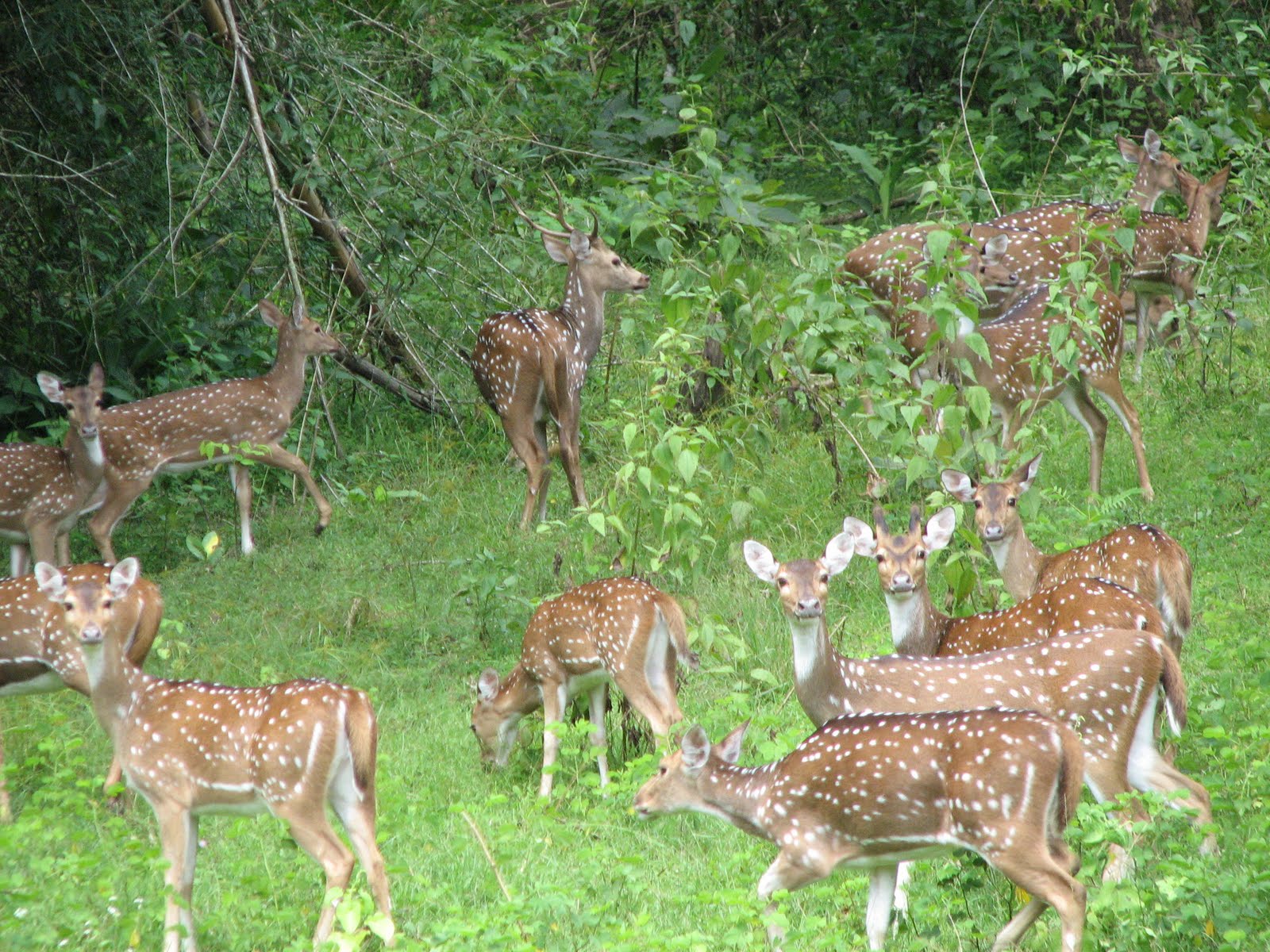 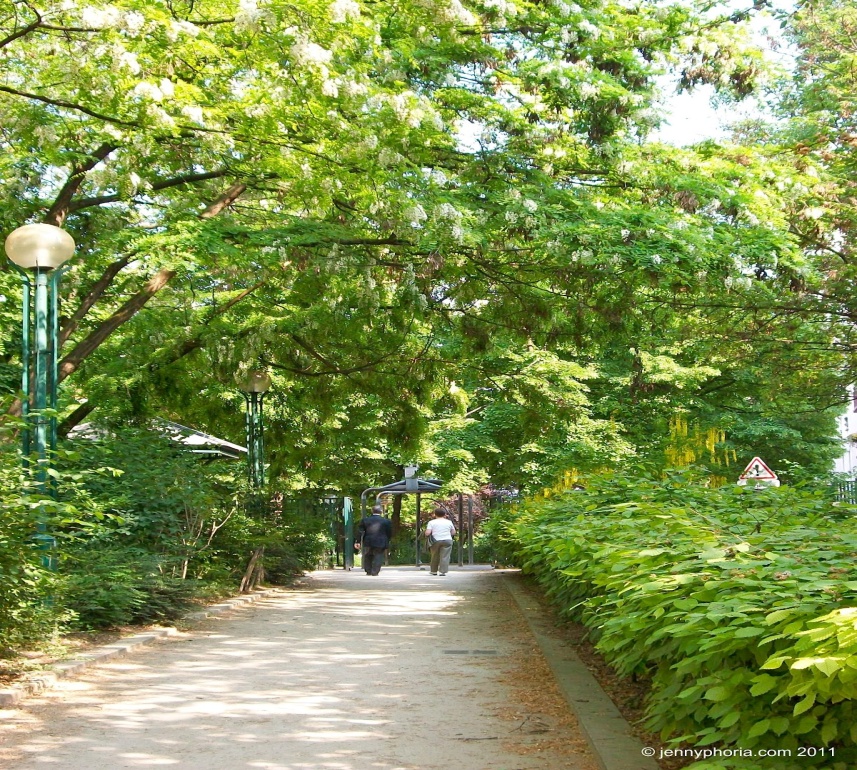 সামাজিক বন
সুন্দর বন
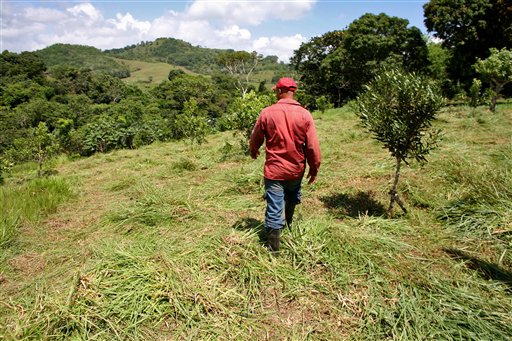 কৃষি বনায়ন হলো কোন জমি থেকে একই সময়ে বা পর্যায়ক্রমিকভাবে বিভিন্ন গাছ, ফসল ঊৎপাদন ব্যবস্থাকে কৃষি বনায়ন বলে।
কৃষি বন
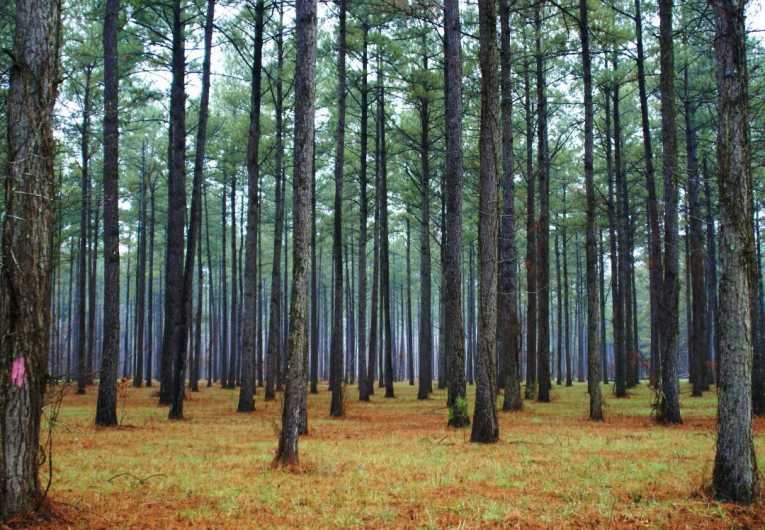 বৃহত্তর ঢাকা, টাঙ্গাইল, রংপুর, দিনাজপুর, রাজশাহী ও কুমিল্লা অঞ্চলের বনকে   সমতল ভূমির বন বলে। মোট আয়তন-  ১.২৩ লক্ষ হেক্টর ।
সমতল  ভূমির বন
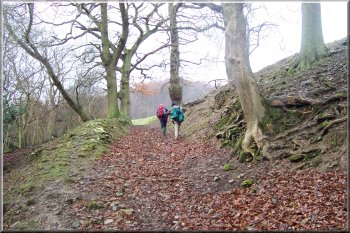 কক্সবাজার, রাঙামাটি, বান্দরবান, সিলেট,          হবিগঞ্জ ও
মৌলভীবাজারে  এ বন ছড়িয়ে ছিটিয়ে আছে।  মোট আয়তন 
১৩.১৬ লক্ষ হেক্টর ।
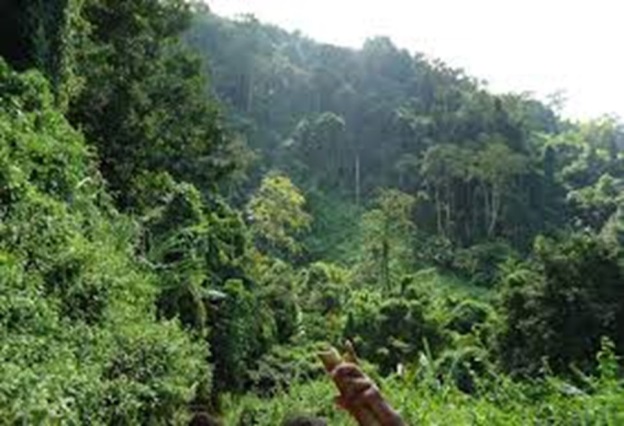 পাহাড়ি বন
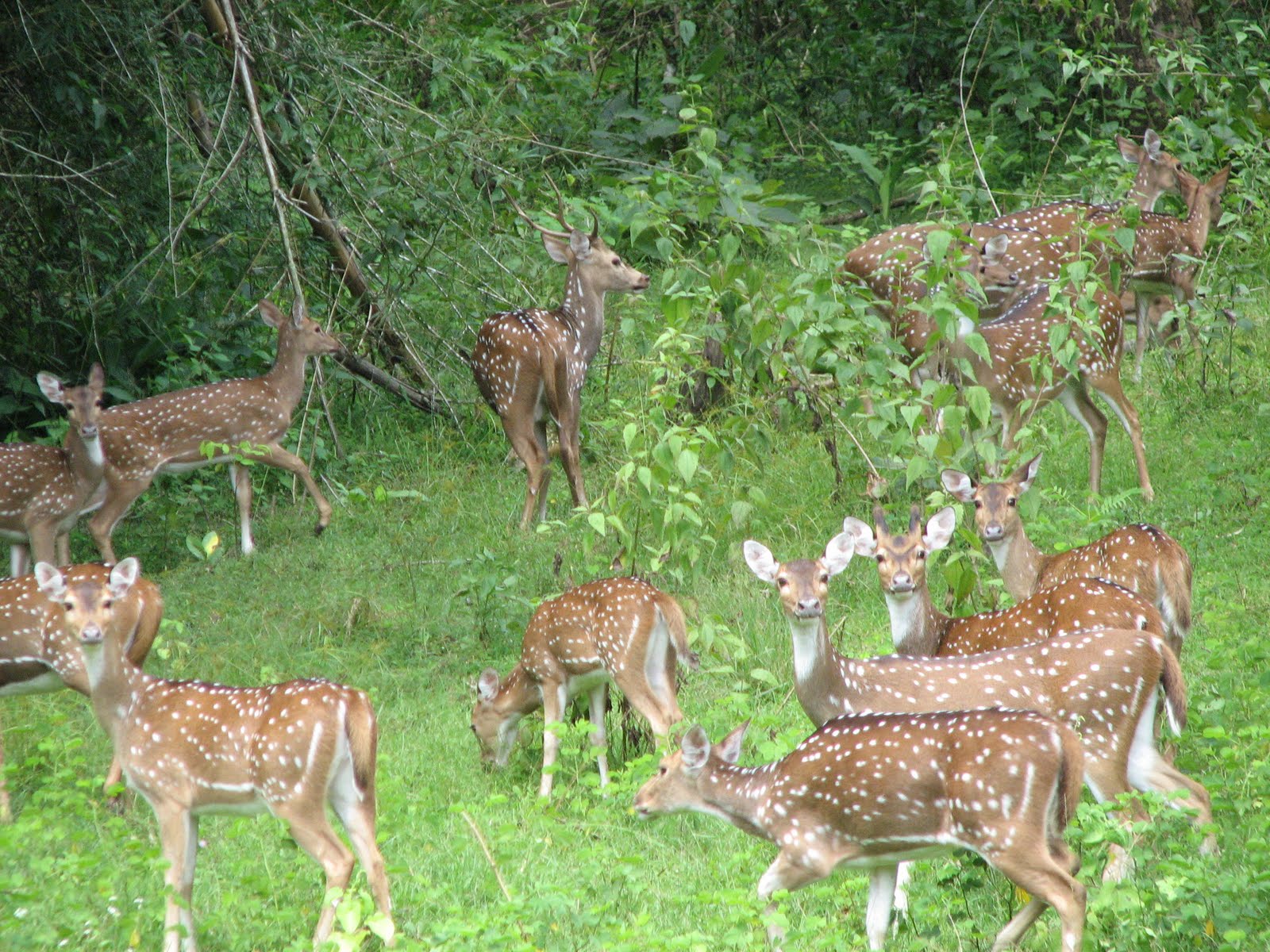 এ বন খুলনা, সাতক্ষীরা ও বাগেরহাট এলাকা    জুড়ে রয়েছে । এ বনের প্রধান বৃক্ষ সুন্দরি । তাই এ বনের নামকরণ করা হয়েছে সুন্দরবন ।  এ বনে বাস করে রয়েল বেঙ্গল টাইগার, চিতা বাঘ, হরিণ ,বানর ও অন্যান্য প্রাণী। মোট  আয়তন ৬,০০০ বর্গ কিলোমিটার ।
সুন্দরবন
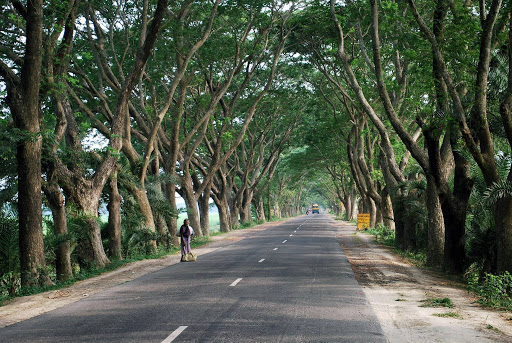 দেশের প্রায় সকল সড়ক , মহাসড়ক ও রেল লাইনের পাশে সারিবদ্ধভাবে যে গাছ লাগানো  রয়েছে সে গাছগুলিকে  সামাজিক বন বলে।
সামাজিক বন
দলীয় কাজ-
সময়-১০ মিনিট
# সুন্দরবন-এর বৈশিষ্ট্য লিখ।
মিলিয়ে নাও-
খুলনা, সাতক্ষীরা ও  বাগেরহাট এলাকা    জুড়ে রয়েছে। এ বনের প্রধান বৃক্ষ সুন্দরী।  তাই এ বনের নামকরণ করা হয়েছে সুন্দরবন। এ বনে বাস করে রয়েল বেঙ্গল টাইগার, চিতা বাঘ, হরিণ, বানর ইত্যাদি।  মোট আয়তন ৬,০০০ বর্গ কিলোমিটার।
মূল্যায়ন-
১। পাহাড়ী বন কোথায় অবস্থিত?
২। সুন্দরবনের আয়তন কত?
৩। দিনাজপুরে কোন  ধরনের বন আছে?
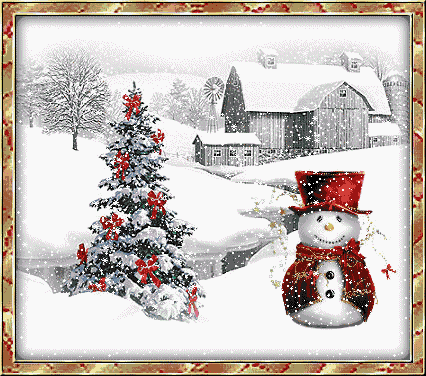 বাড়ির কাজ
* বনায়নের গুরুত্ব বিশ্লেষণ কর।
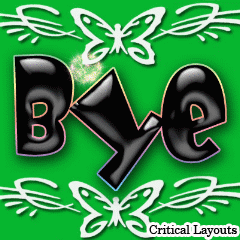 ধন্যবাদ
ধন্যবাদ